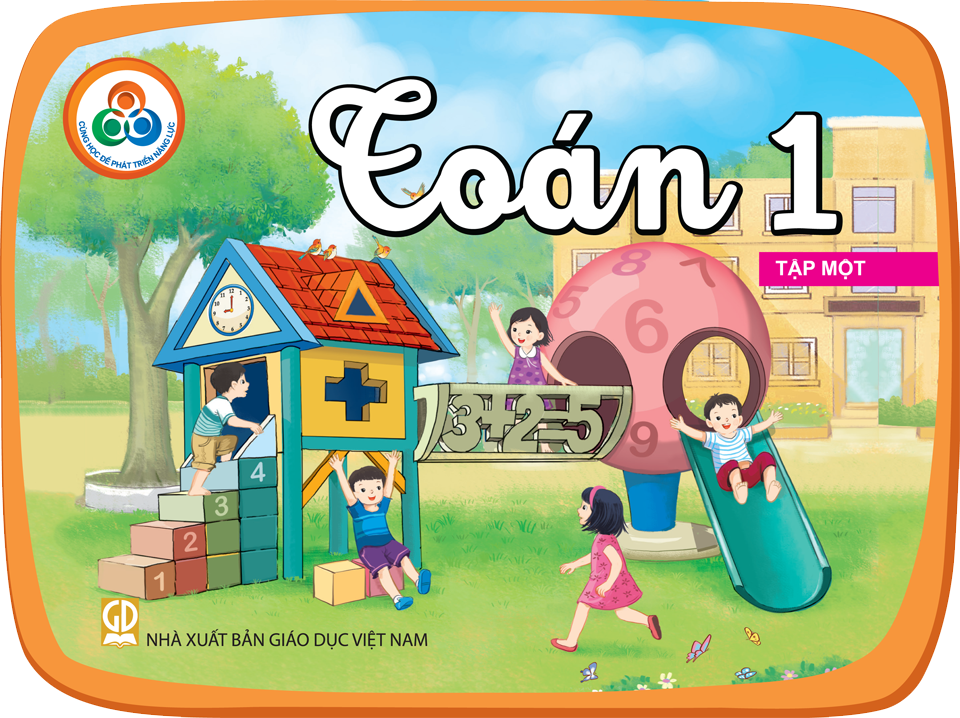 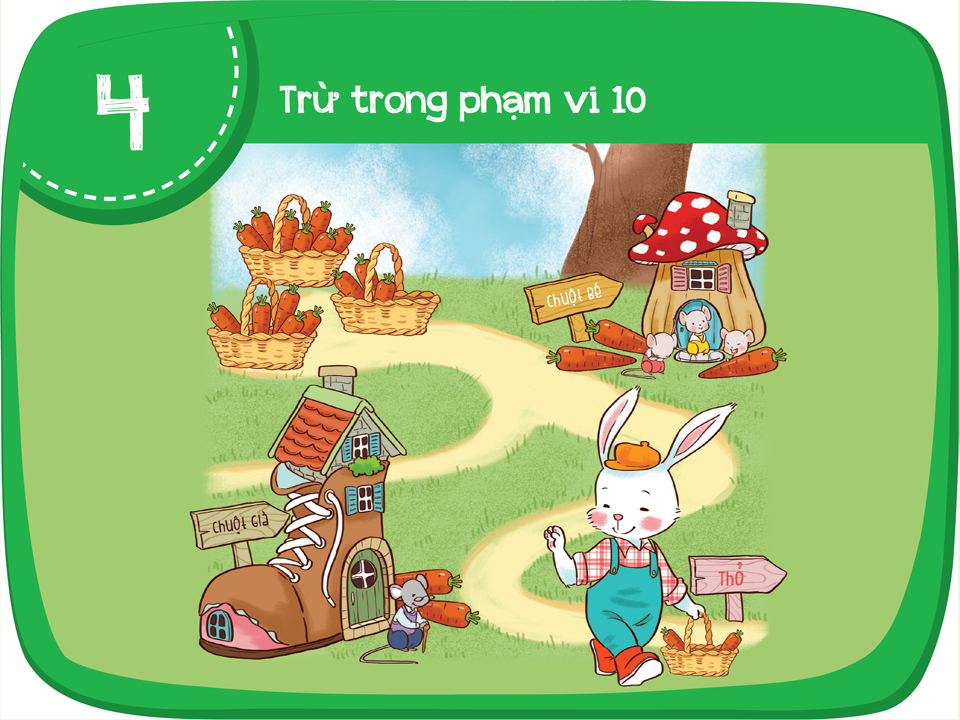 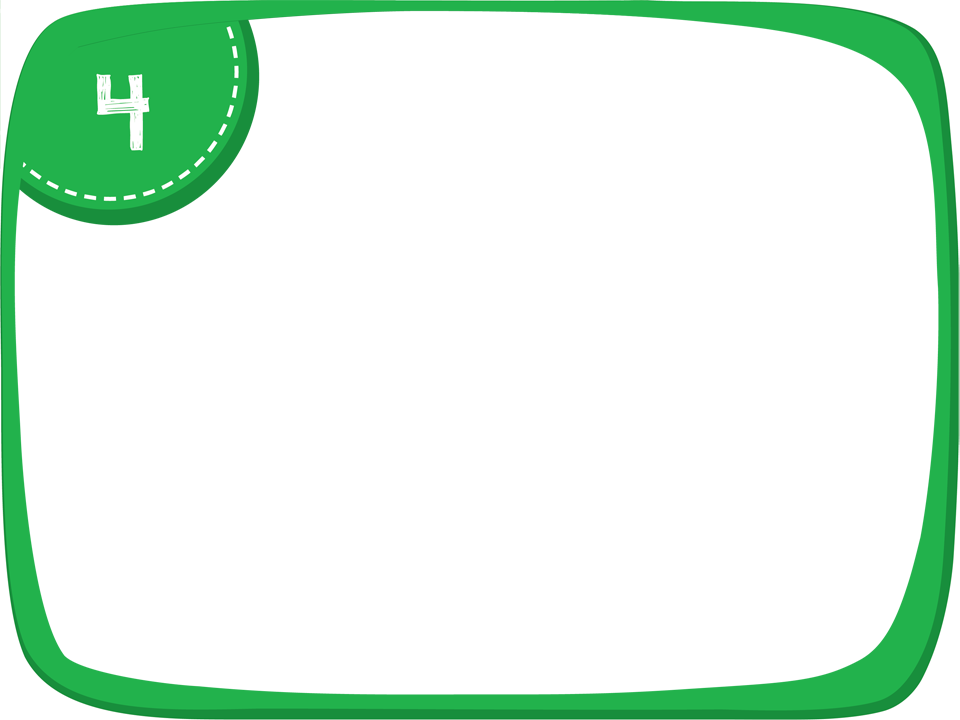 Trừ trong phạm vi 10
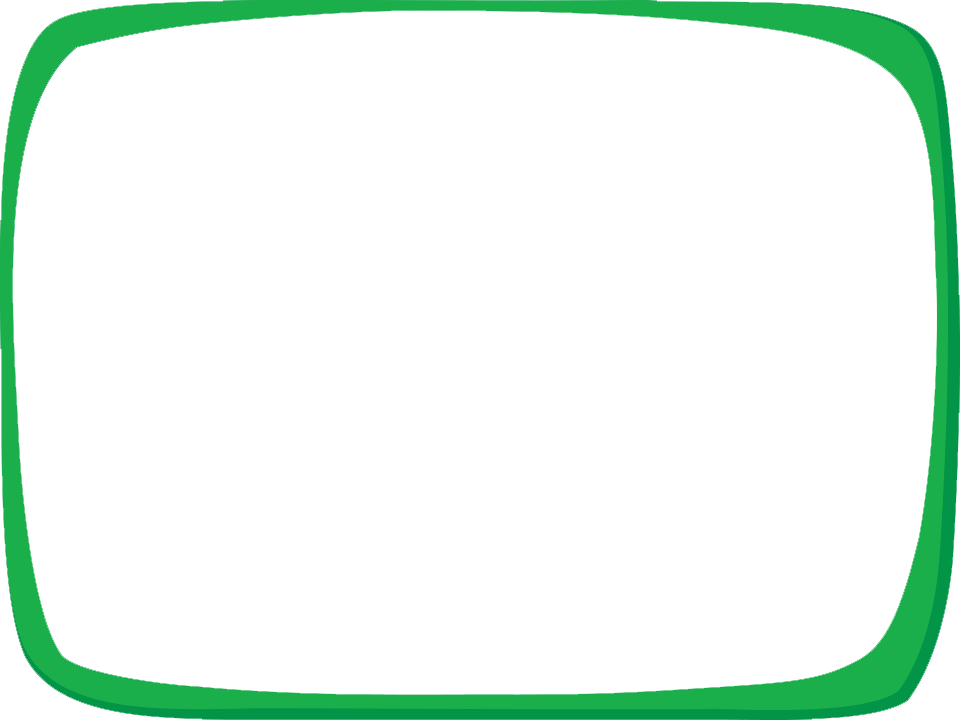 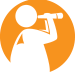 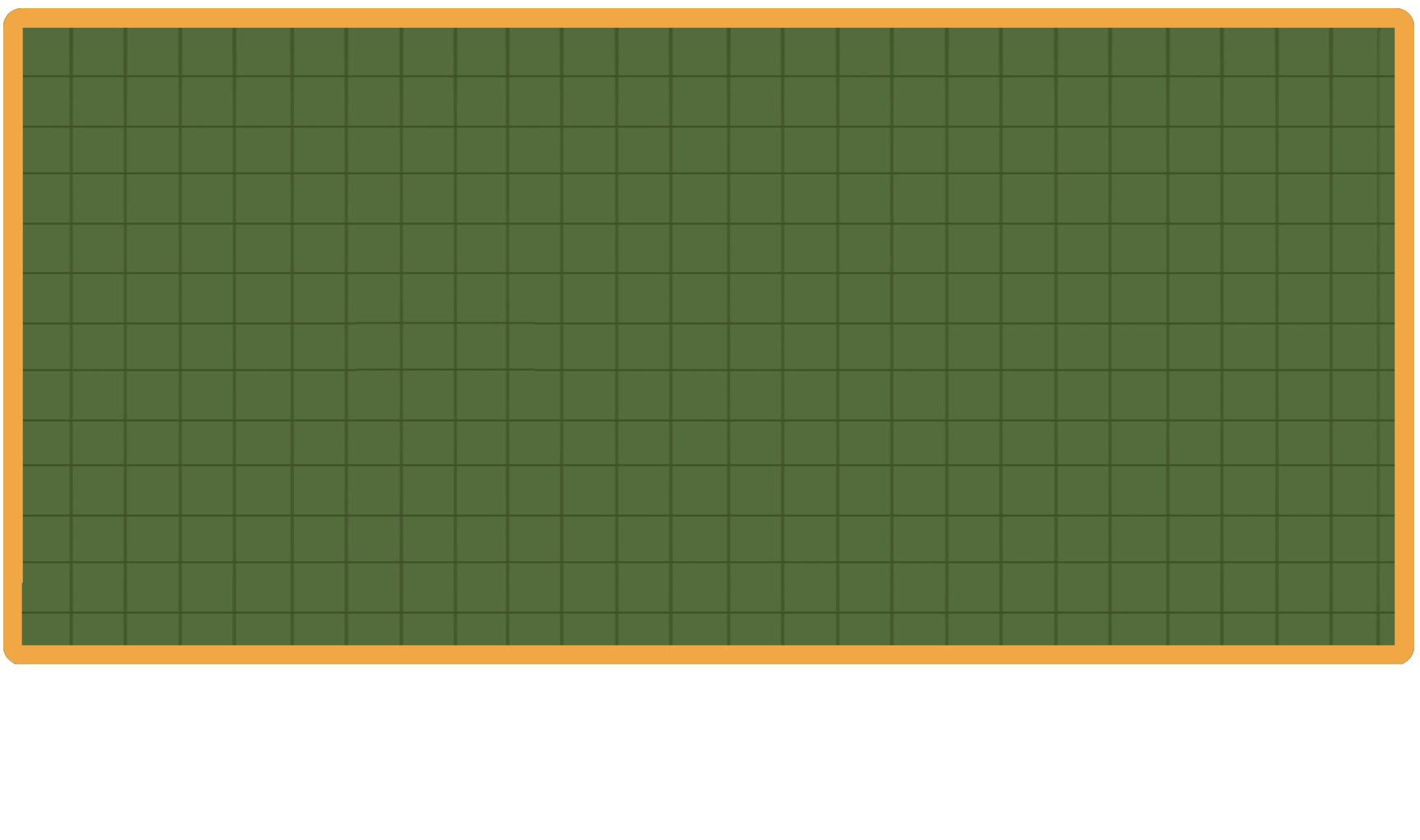 3 – 2
5 – 4
7 – 6
2 – 1
4 – 3
6 – 5
8 – 7
3 – 1
5 – 3
7 – 5
4 – 2
6 – 4
8 – 6
5 – 2
7 – 4
4 – 1
6 – 3
8 – 5
5 – 1
7 – 3
6 – 2
8 – 4
7 – 2
6 – 1
8 – 3
7 – 1
8 – 2
9 – 2
8 – 1
10 – 2
9 – 1
10 – 1
9 – 3
9 – 8
9 – 7
9 – 5
9 – 4
9 – 6
10 – 3
10 – 9
10 – 8
10 – 7
10 – 6
10 – 5
10 – 4
[Speaker Notes: Trừ trong phạm vi 10]
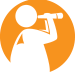 9 – 3 = ?
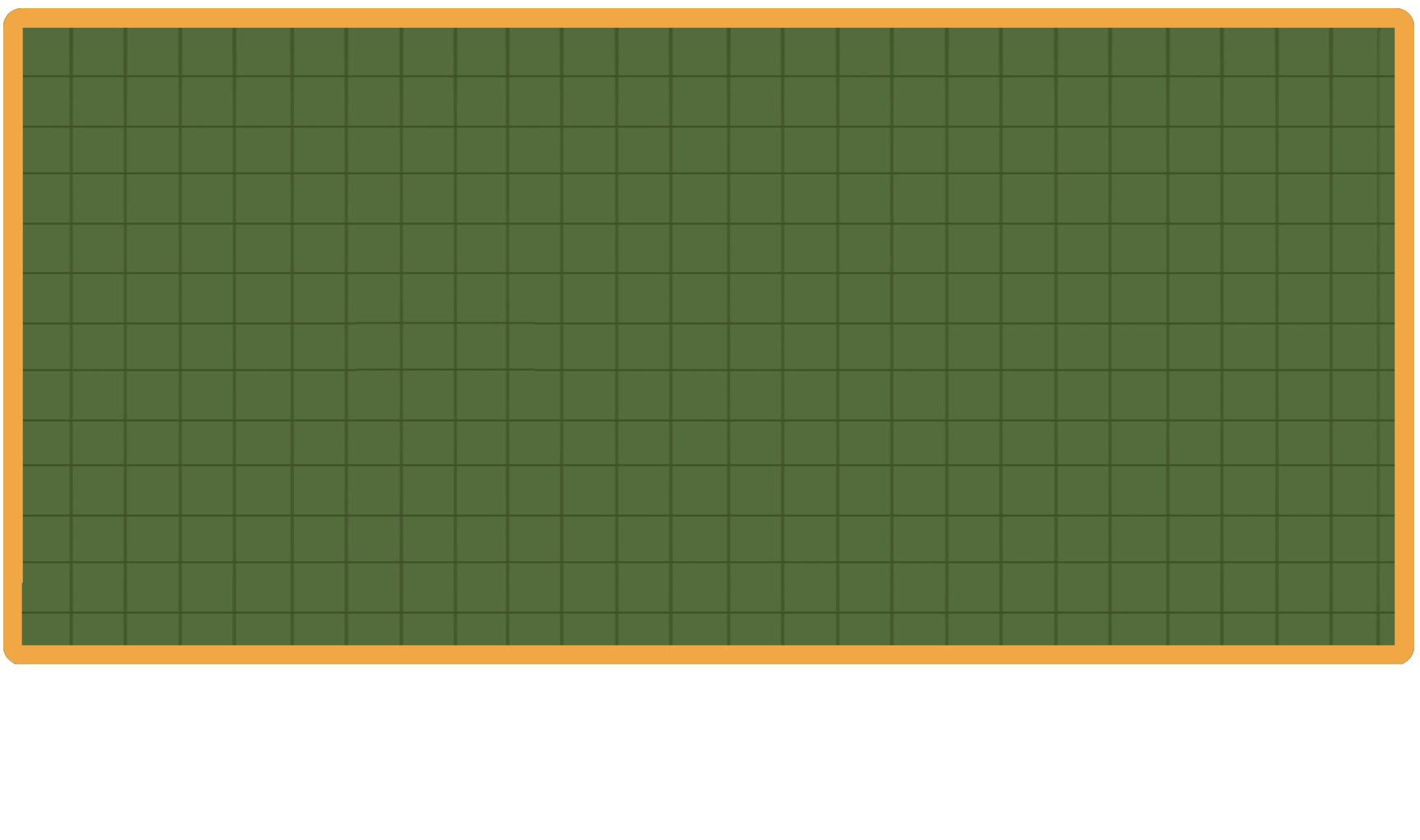 3 – 2
5 – 4
7 – 6
2 – 1
4 – 3
6 – 5
8 – 7
3 – 1
5 – 3
7 – 5
4 – 2
6 – 4
8 – 6
,
9, 
Vậy 9 – 3 = 6
,
.
5 – 2
7 – 4
4 – 1
6 – 3
8 – 5
5 – 1
7 – 3
6 – 2
8 – 4
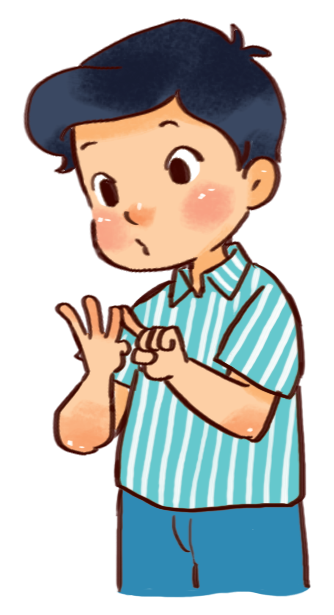 7 – 2
6 – 1
8 – 3
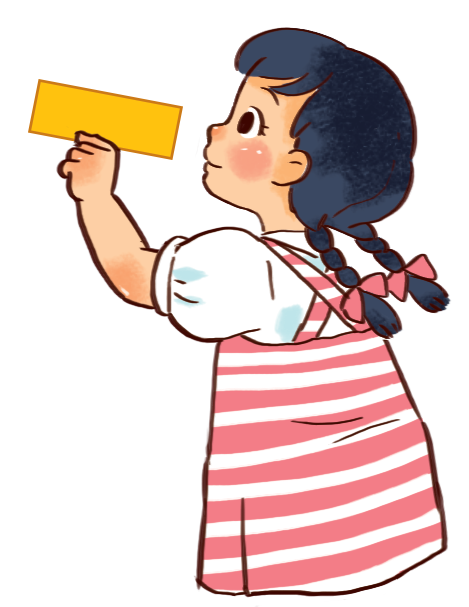 7 – 1
8 – 2
9 – 3
9 – 2
8 – 1
10 – 2
9 – 1
7
7
8
8
6
6
10 – 1
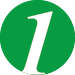 Nêu kết quả phép tính theo mỗi hàng, mỗi cột.
10 – 9 =
3 – 2 = 1
5 – 4 = 1
7 – 6 = 1
9 – 8 =
2 – 1 = 1
4 – 3 = 1
6 – 5 = 1
8 – 7 = 1
1
?
1
?
10 – 8 =
3 – 1 = 2
5 – 3 = 2
7 – 5 = 2
9 – 7 =
4 – 2 = 2
6 – 4 = 2
8 – 6 = 2
2
2
?
?
10 – 7 =
5 – 2 = 3
7 – 4 = 3
9 – 6 =
4 – 1 = 3
6 – 3 = 3
8 – 5 = 3
3
3
?
?
10 – 6 =
5 – 1 = 4
7 – 3 = 4
9 – 5 =
6 – 2 = 4
8 – 4 = 4
4
Tớ đọc theo cột
2 – 1 = 1
3 – 1 = 2
…………
4
?
?
10 – 5 =
7 – 2 = 5
9 – 4 =
6 – 1 = 5
8 – 3 = 5
5
?
?
5
10 – 4 =
7 – 1 = 6
9 – 3 =
8 – 2 = 6
6
6
?
?
10 – 3 =
9 – 2 =
8 – 1 = 7
7
?
?
7
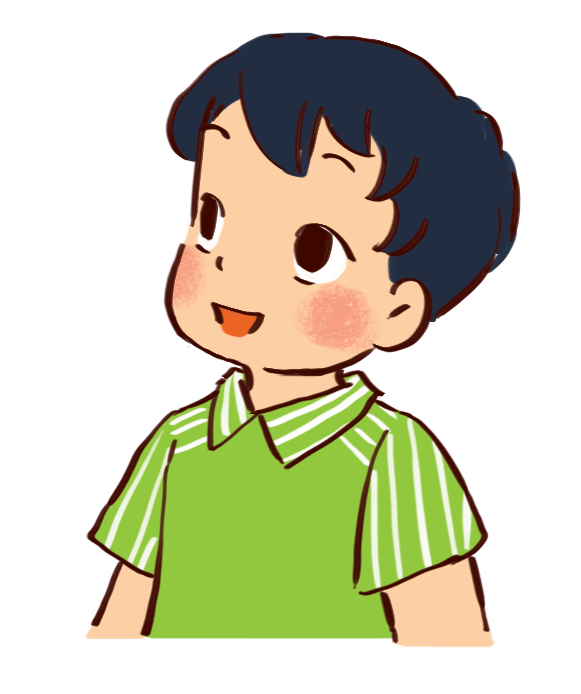 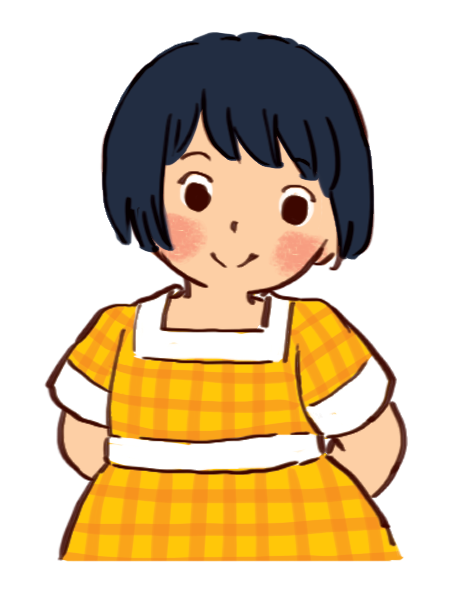 10 – 2 =
9 – 1 =
8
8
?
?
10 – 1 =
9
?
Tớ đọc theo hàng
2 – 1 = 1,
,…
3 – 2 = 1
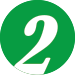 Chọn kết quả cho mỗi phép tính.
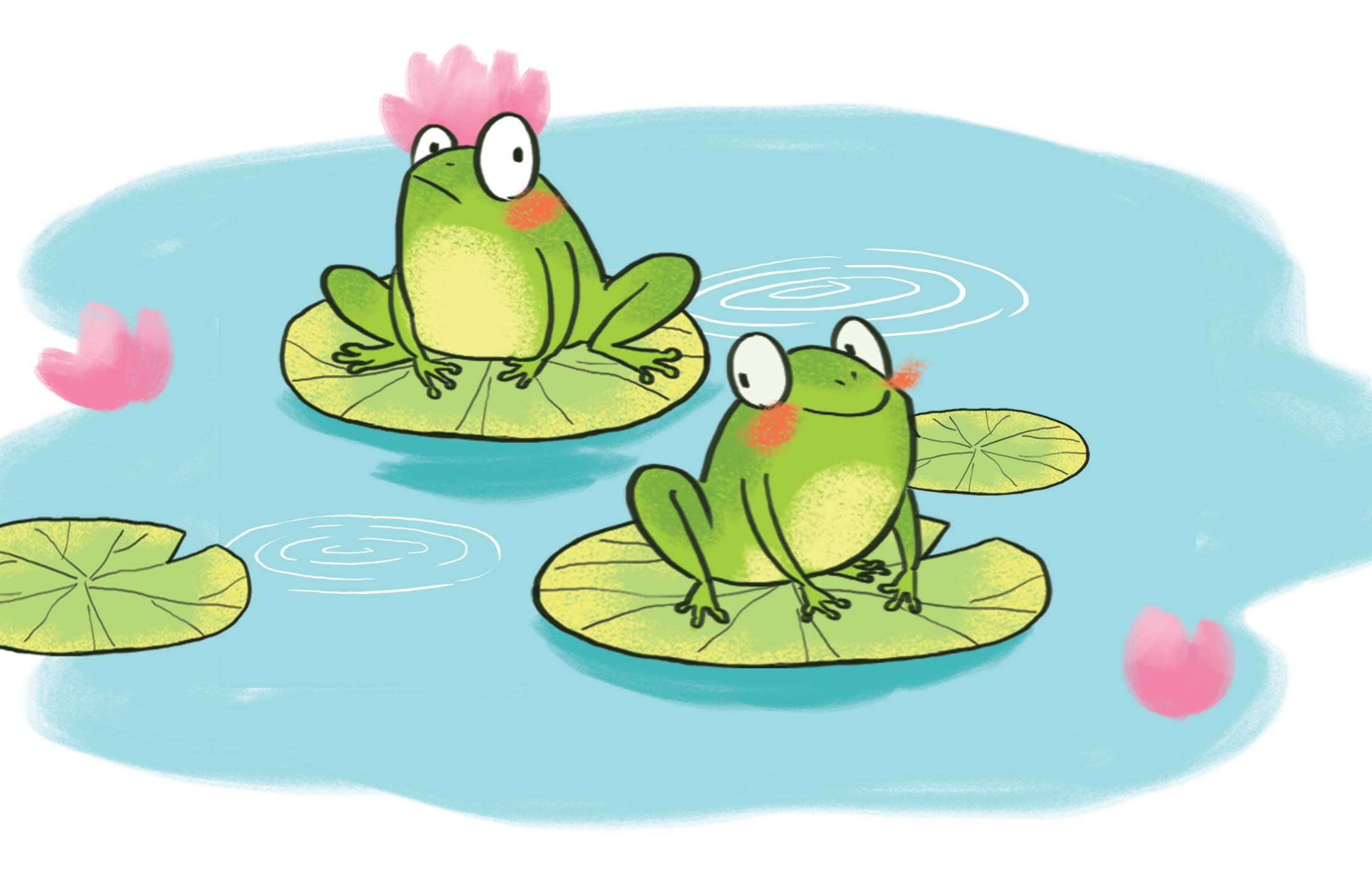 6 – 1 = 5
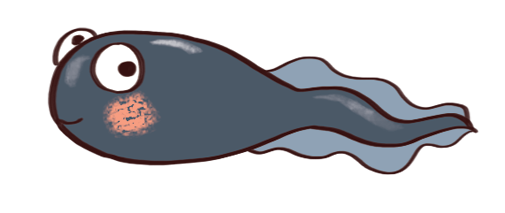 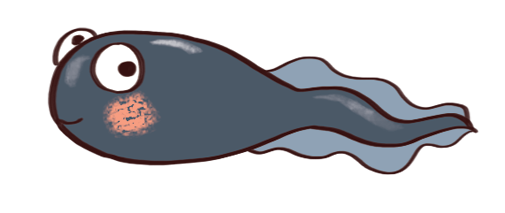 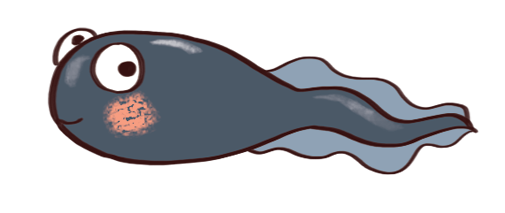 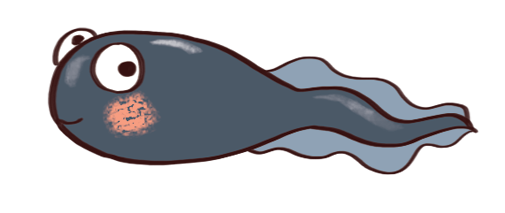 8 – 3
10 – 5
7 – 1
10 – 4
5
6
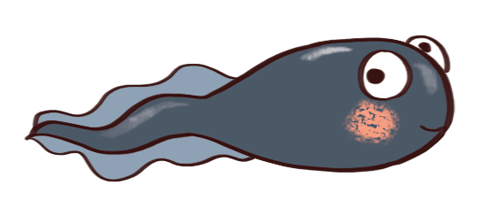 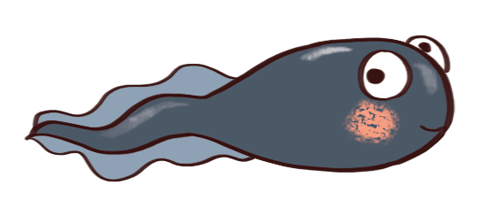 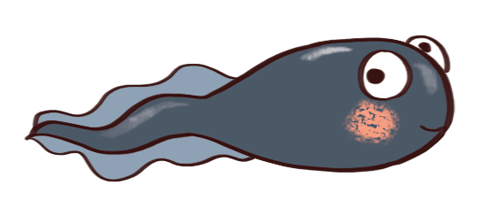 9 – 4
9 – 3
6 – 1
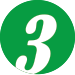 Hãy chỉ ra các quả trứng của gà Nâu.
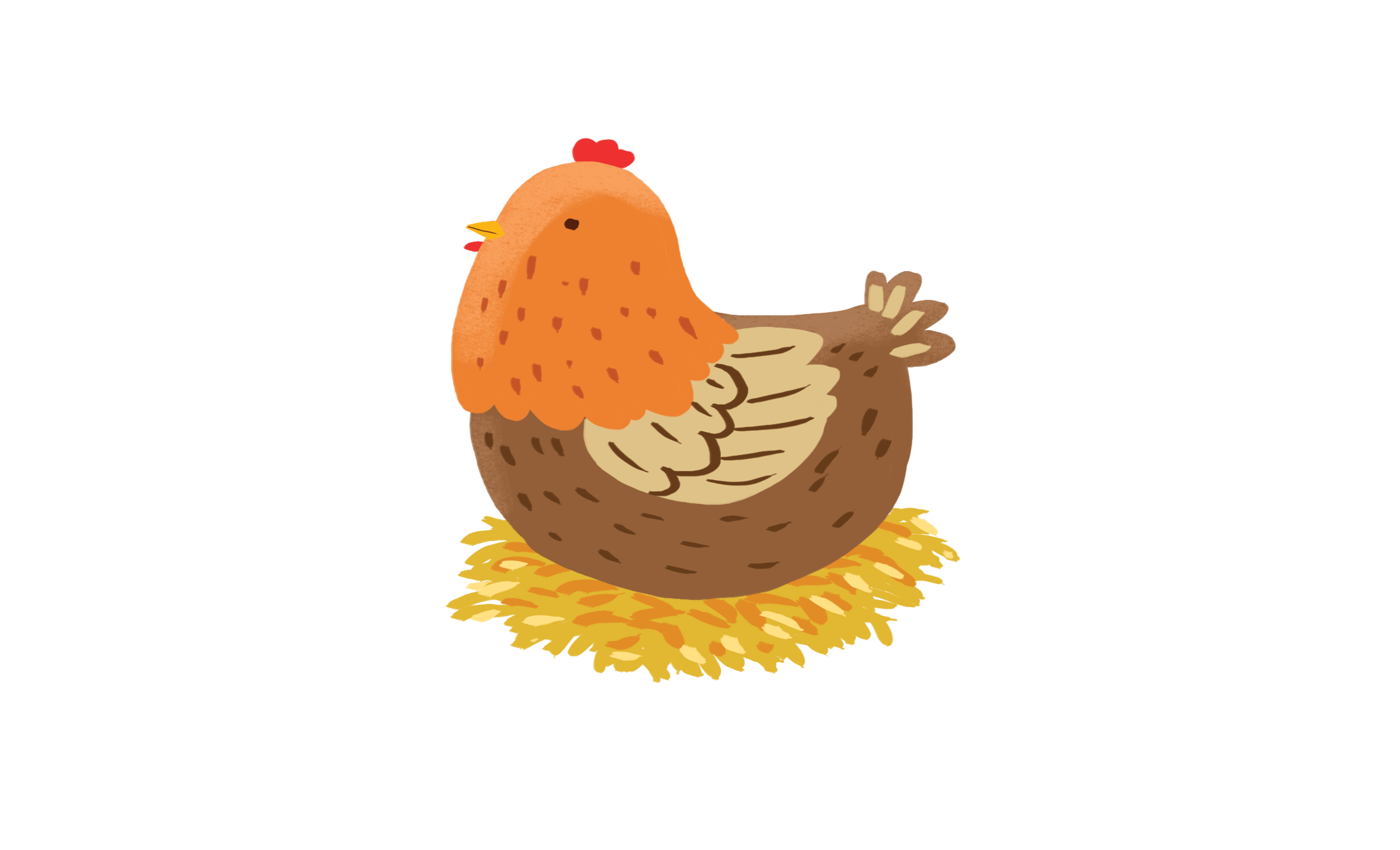 Phép tính trên trứng
của tôi có kết quả
lớn hơn 6.
10 – 3 = 7
7 > 6

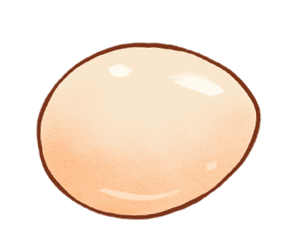 10 – 3

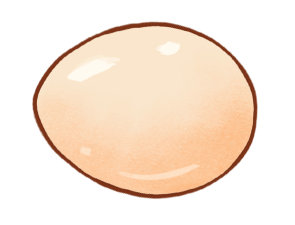 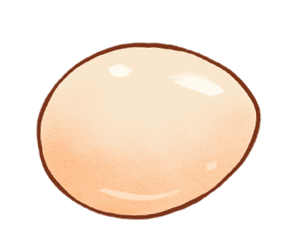 8 – 1
10 – 4
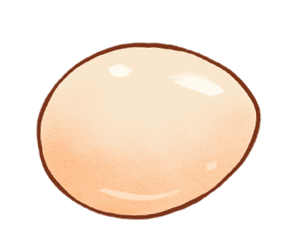 
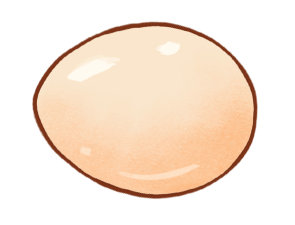 8 – 3
10 – 2

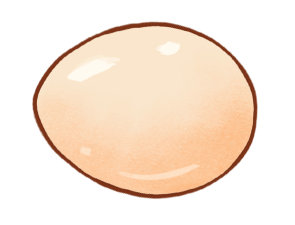 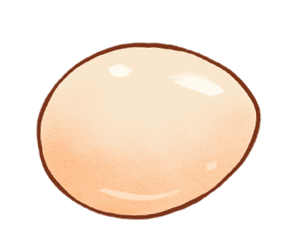 10 – 1

8 – 2
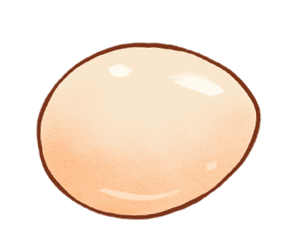 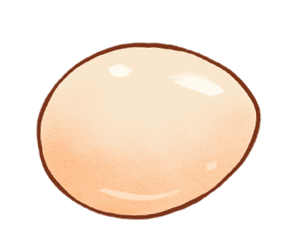 9 – 2
6 – 0
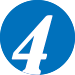 Nêu phép tính để tìm số bông hoa chưa được tô màu.
a.
b.
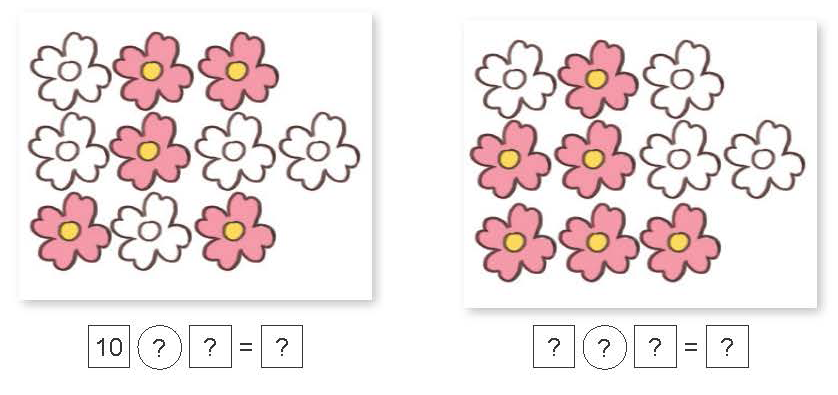 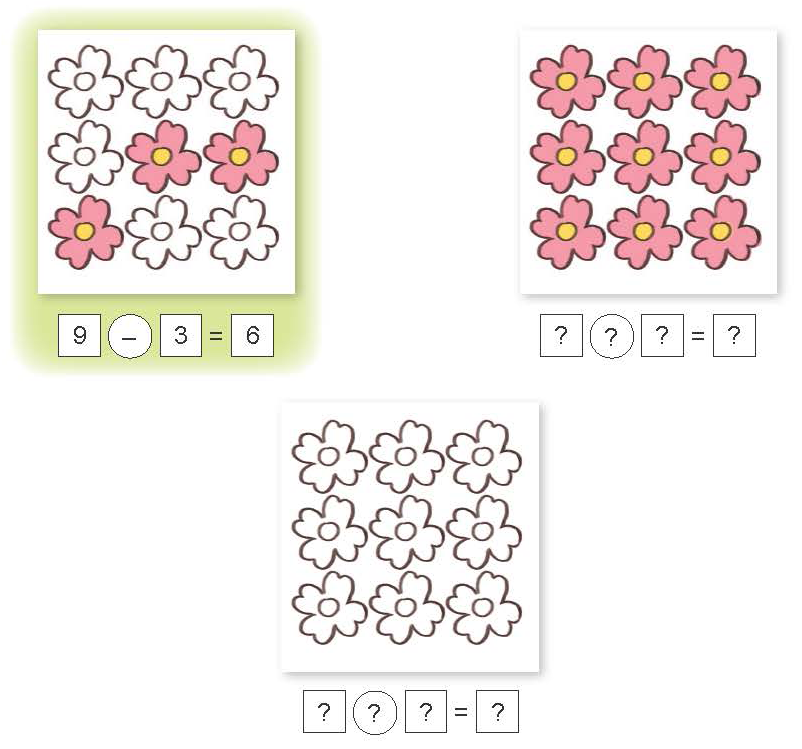 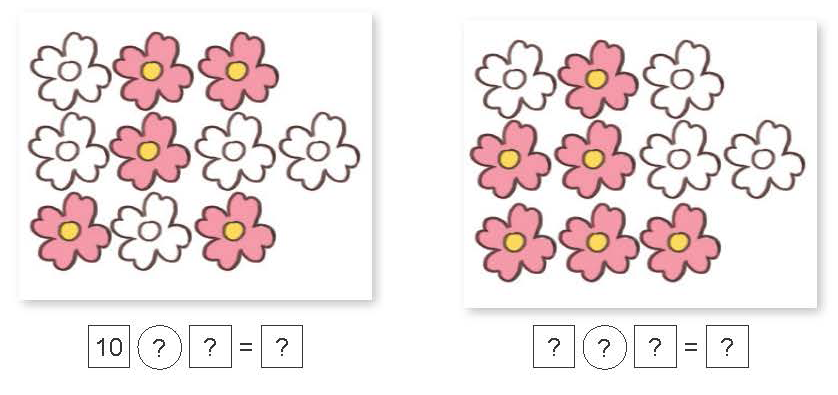 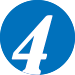 Nêu phép tính để tìm số bông hoa chưa được tô màu.
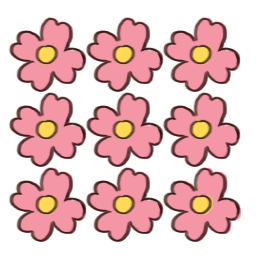 a.
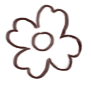 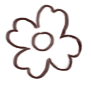 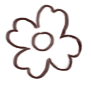 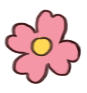 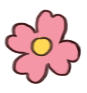 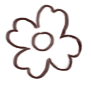 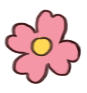 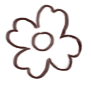 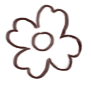 =
=
=
–
?
?
9
0
9
?
?
–
?
?
?
9
6
?
3
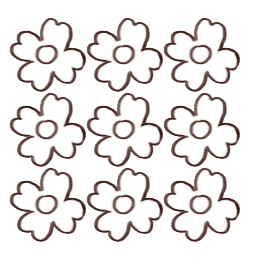 0
?
–
?
9
9
?
?
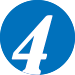 Nêu phép tính để tìm số bông hoa chưa được tô màu.
b.
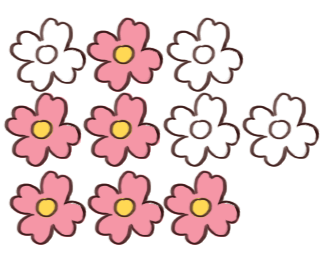 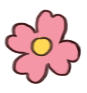 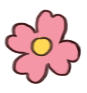 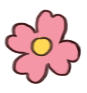 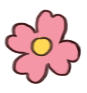 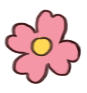 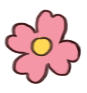 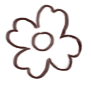 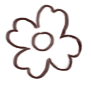 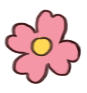 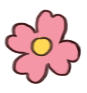 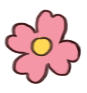 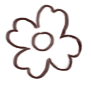 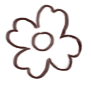 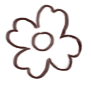 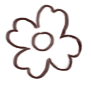 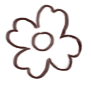 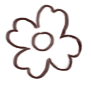 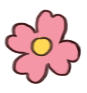 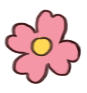 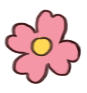 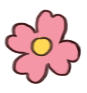 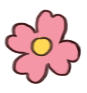 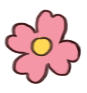 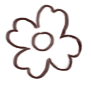 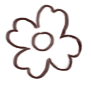 =
=
–
?
?
5
5
10
–
?
?
?
10
4
6
?
?
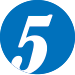 Nêu phép tính để tìm số bút còn lại của Nam.
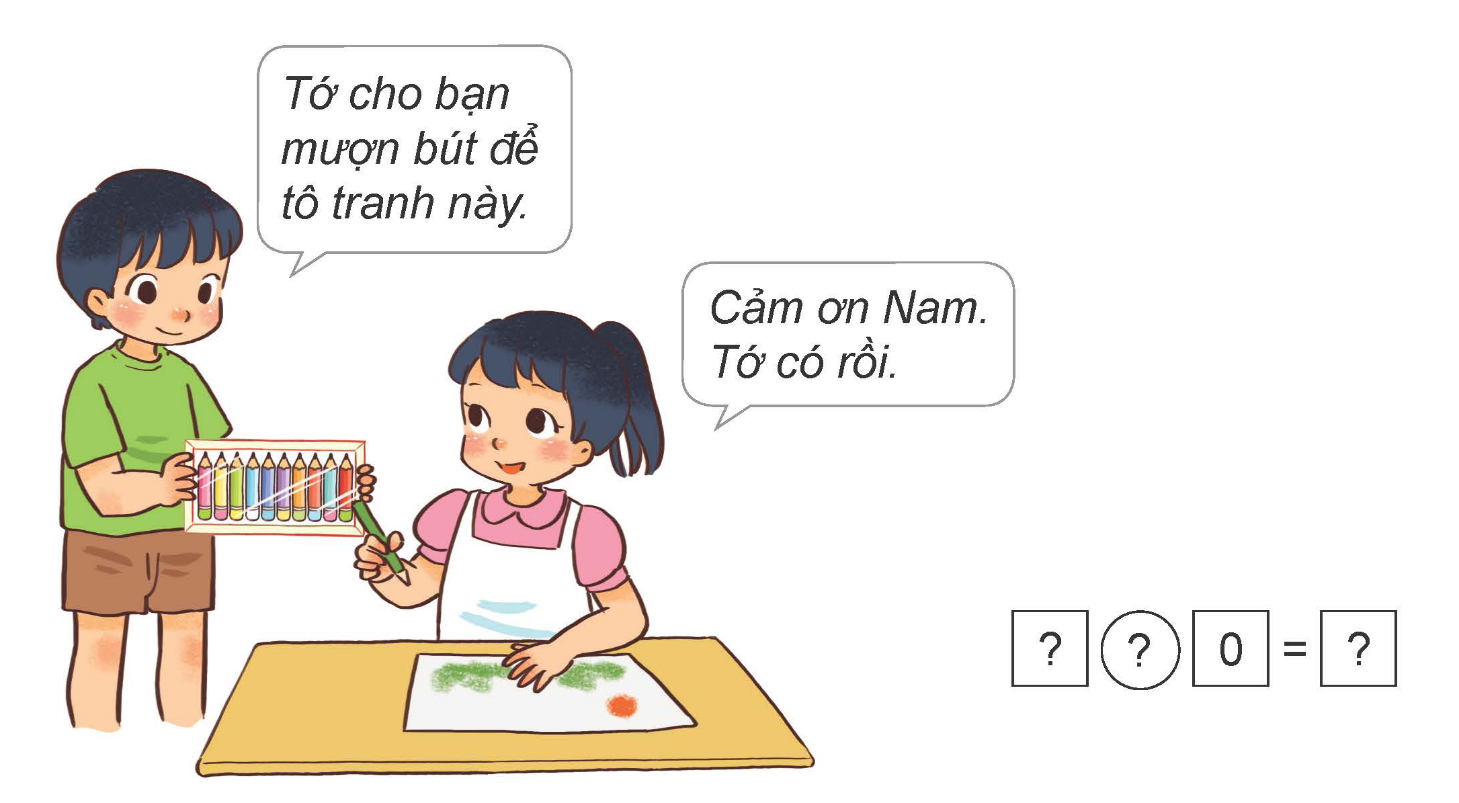 a.
b.
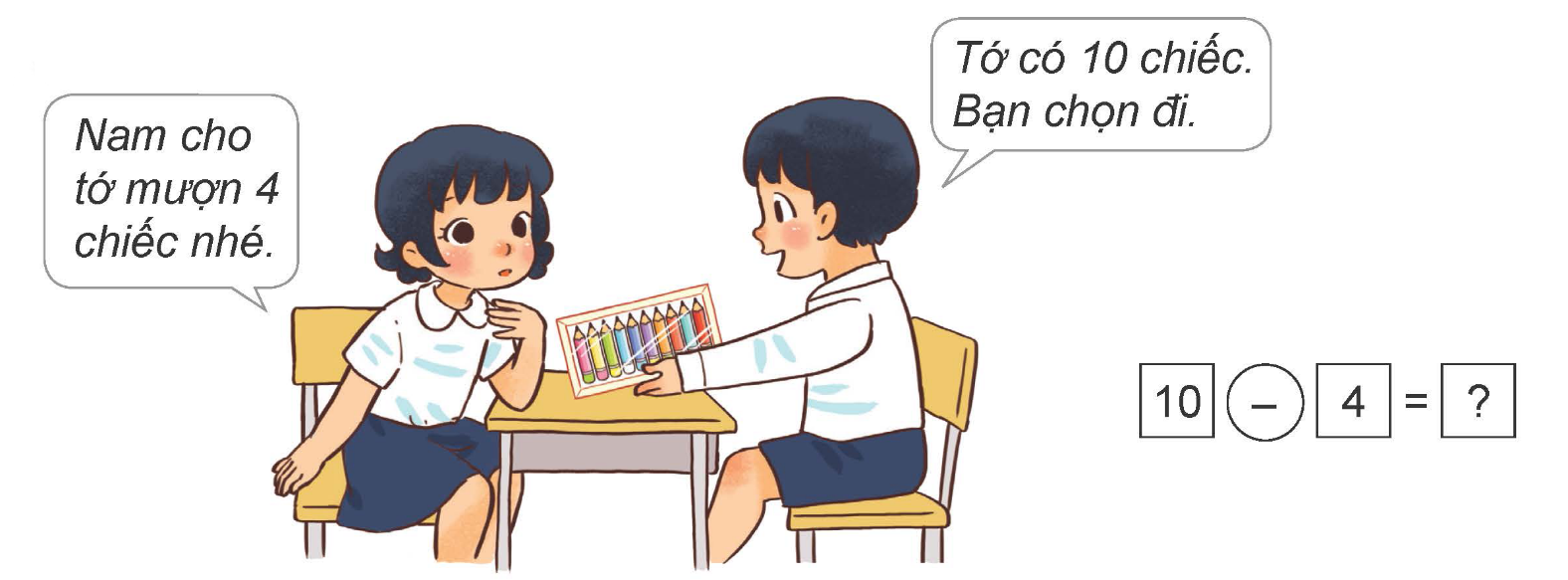 c.
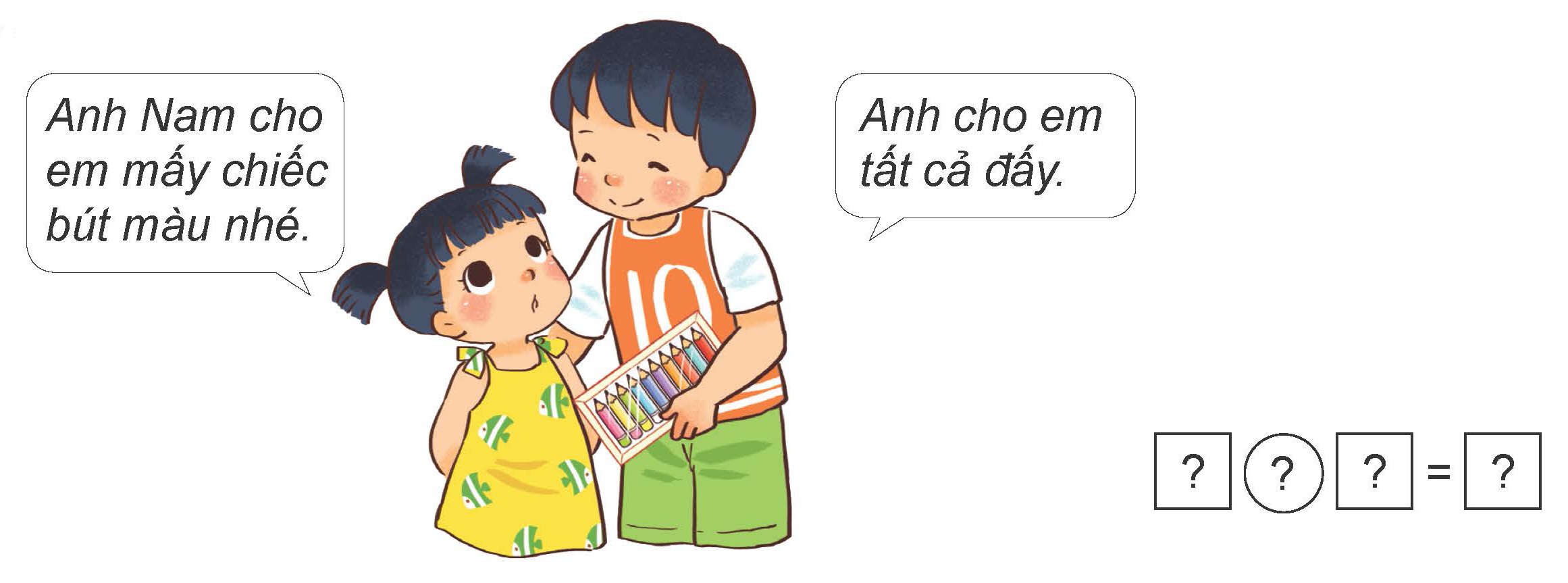 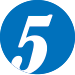 Nêu phép tính để tìm số bút còn lại của Nam.
a.
Nam cho
tớ mượn 4
chiếc nhé.
Tớ có 10 chiếc.
Bạn chọn đi.
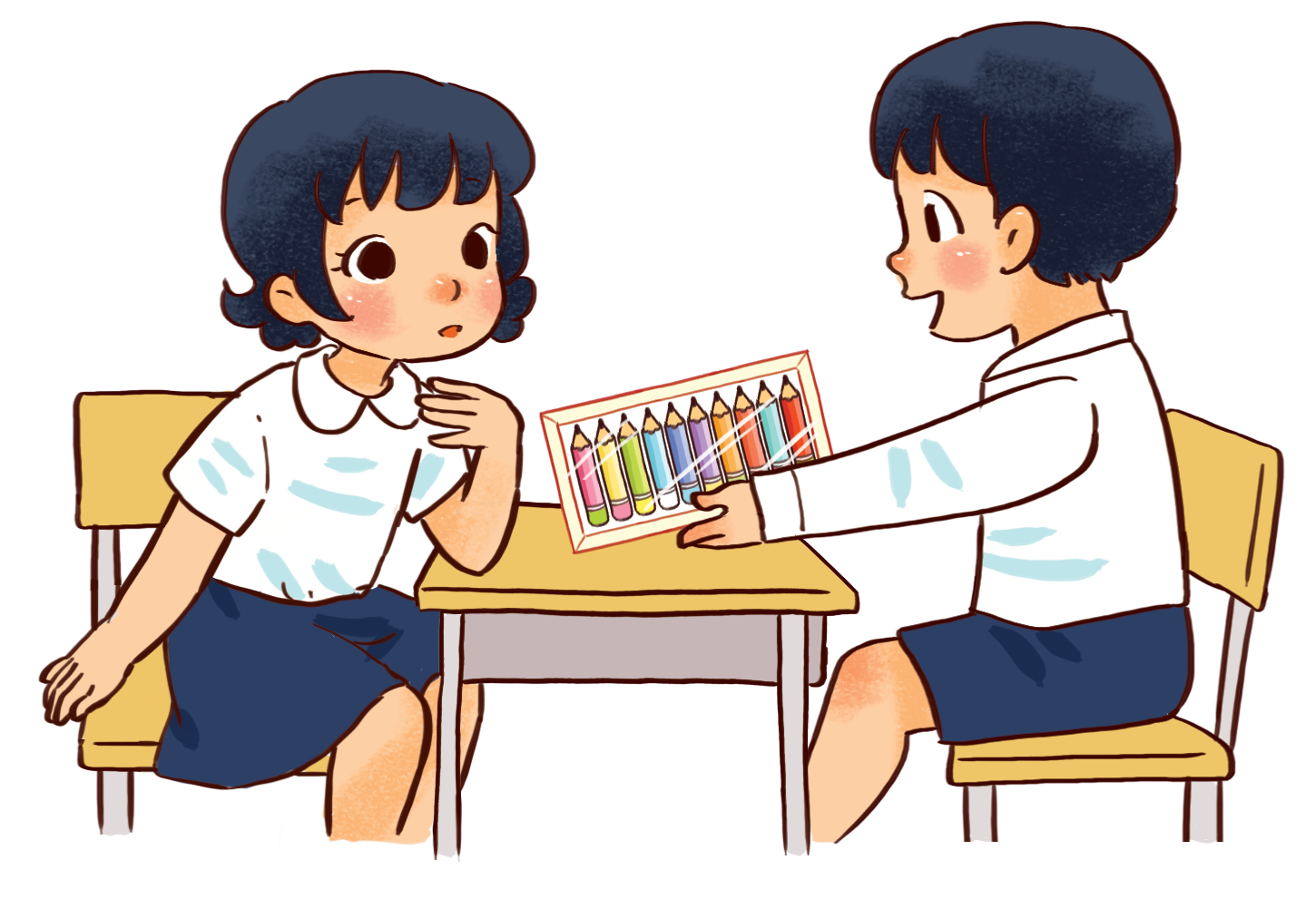 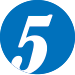 Nêu phép tính để tìm số bút còn lại của Nam.
Tớ cho bạn mượn bút để tô tranh này.
b.
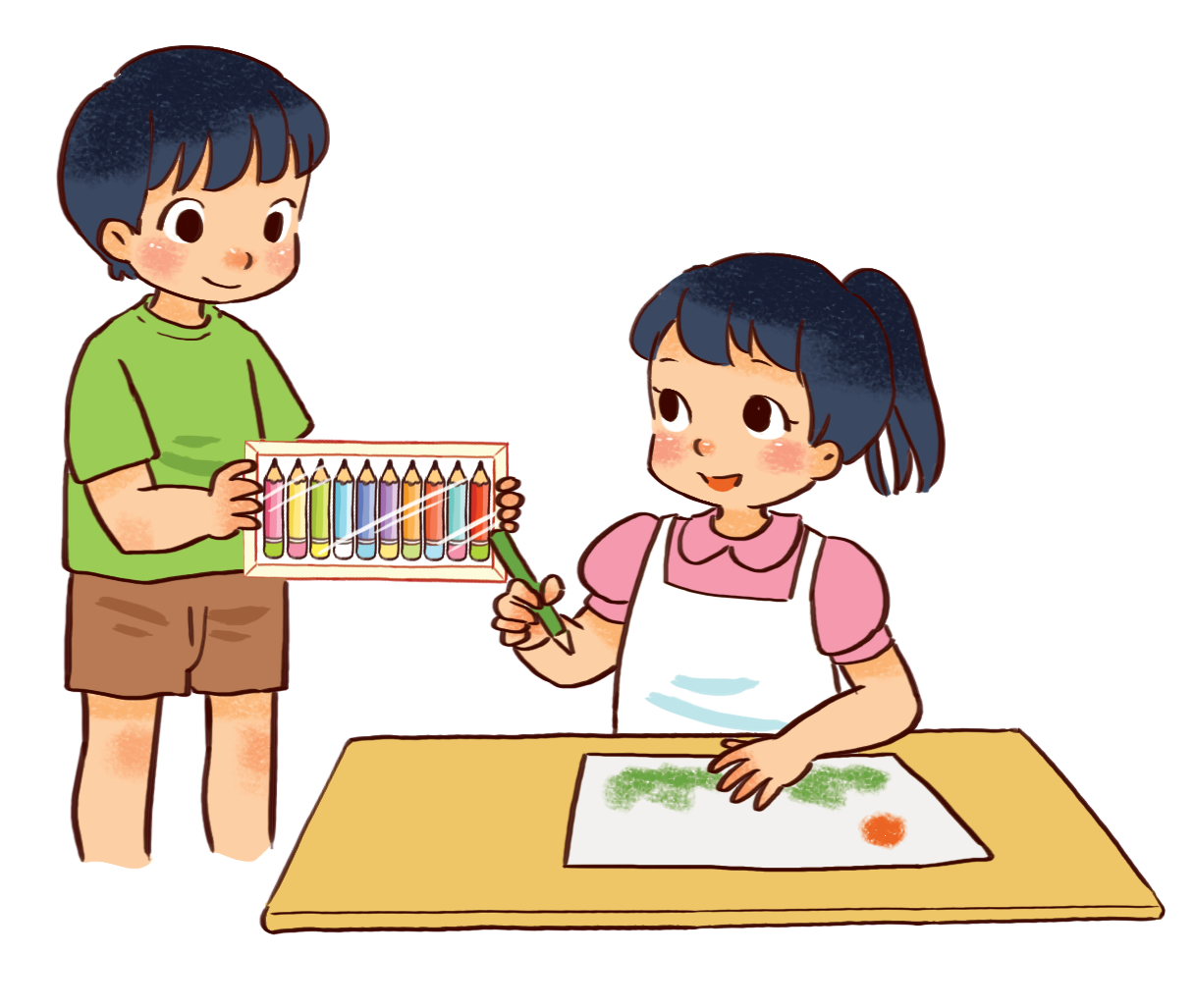 Cảm ơn Nam.
Tớ có rồi.
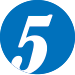 Nêu phép tính để tìm số bút còn lại của Nam.
Anh cho em tất cả đấy.
c.
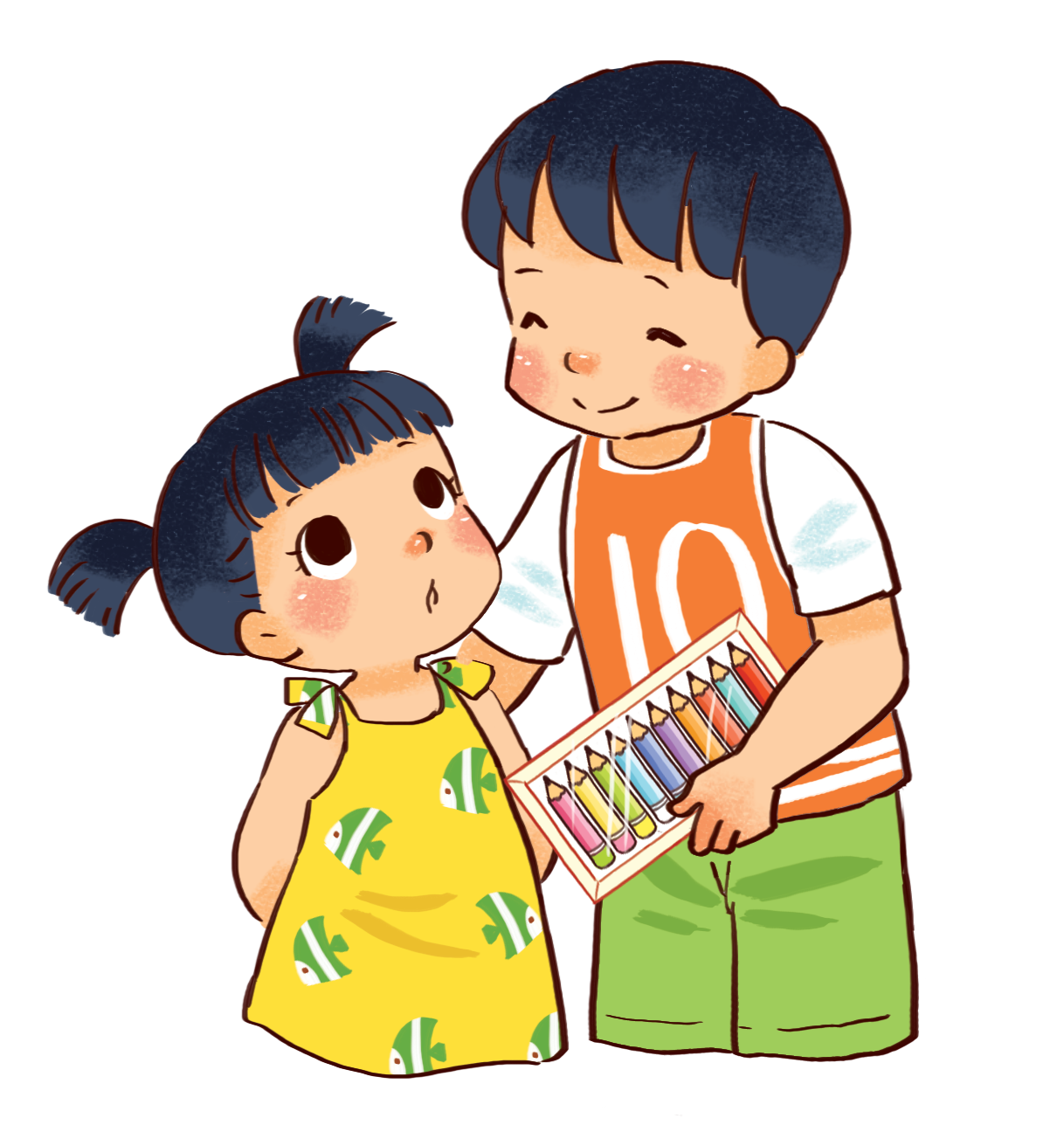 Anh Nam cho em mấy chiếc bút màu nhé.
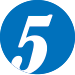 Nêu phép tính để tìm số bút còn lại của Nam.
Nam cho tớ mượn 4 chiếc nhé.
Tớ có 10 chiếc.
Bạn chọn đi.
a.
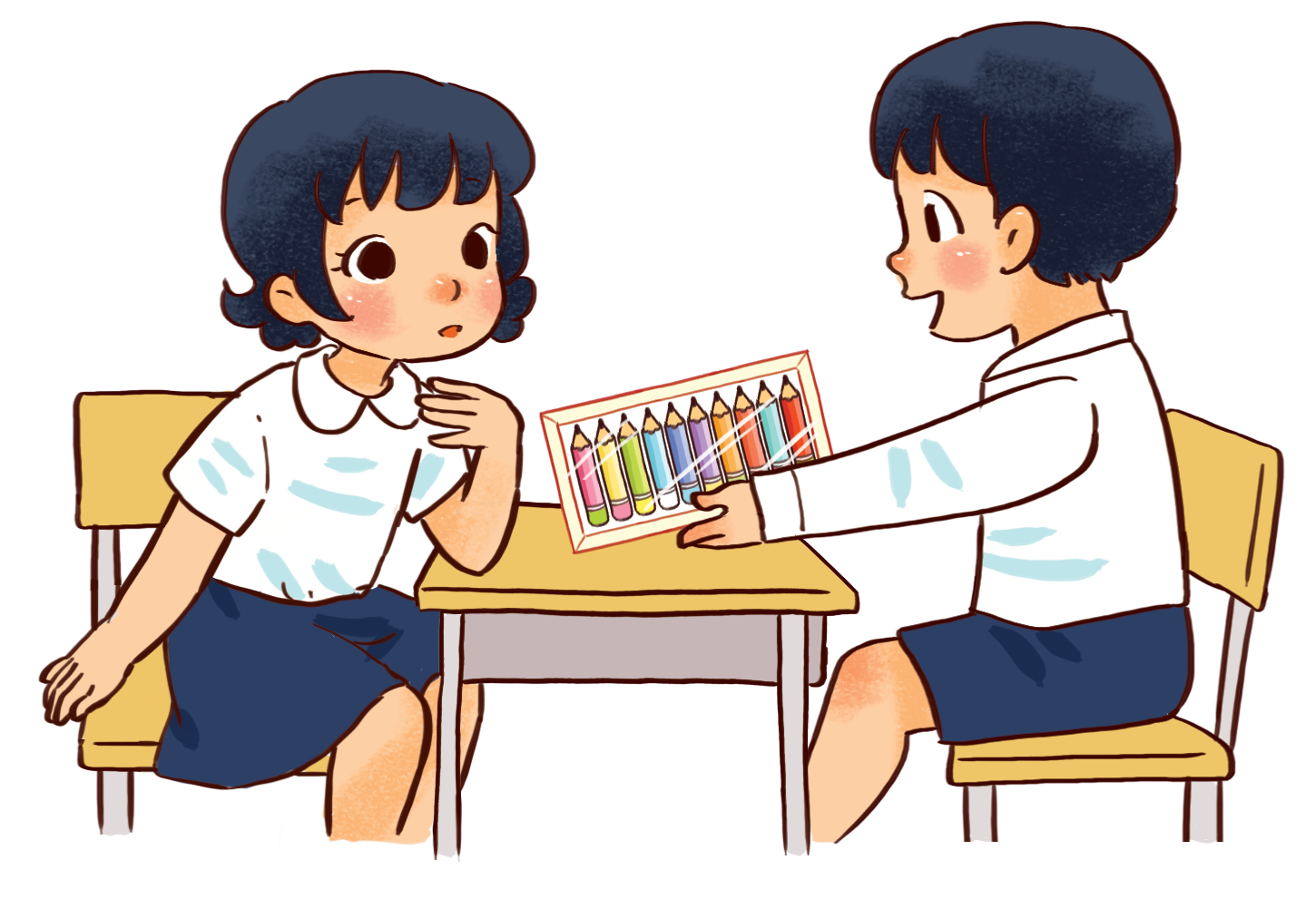 =
–
?
4
6
10
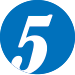 Nêu phép tính để tìm số bút còn lại của Nam.
Tớ cho bạn mượn bút để tô tranh này.
b.
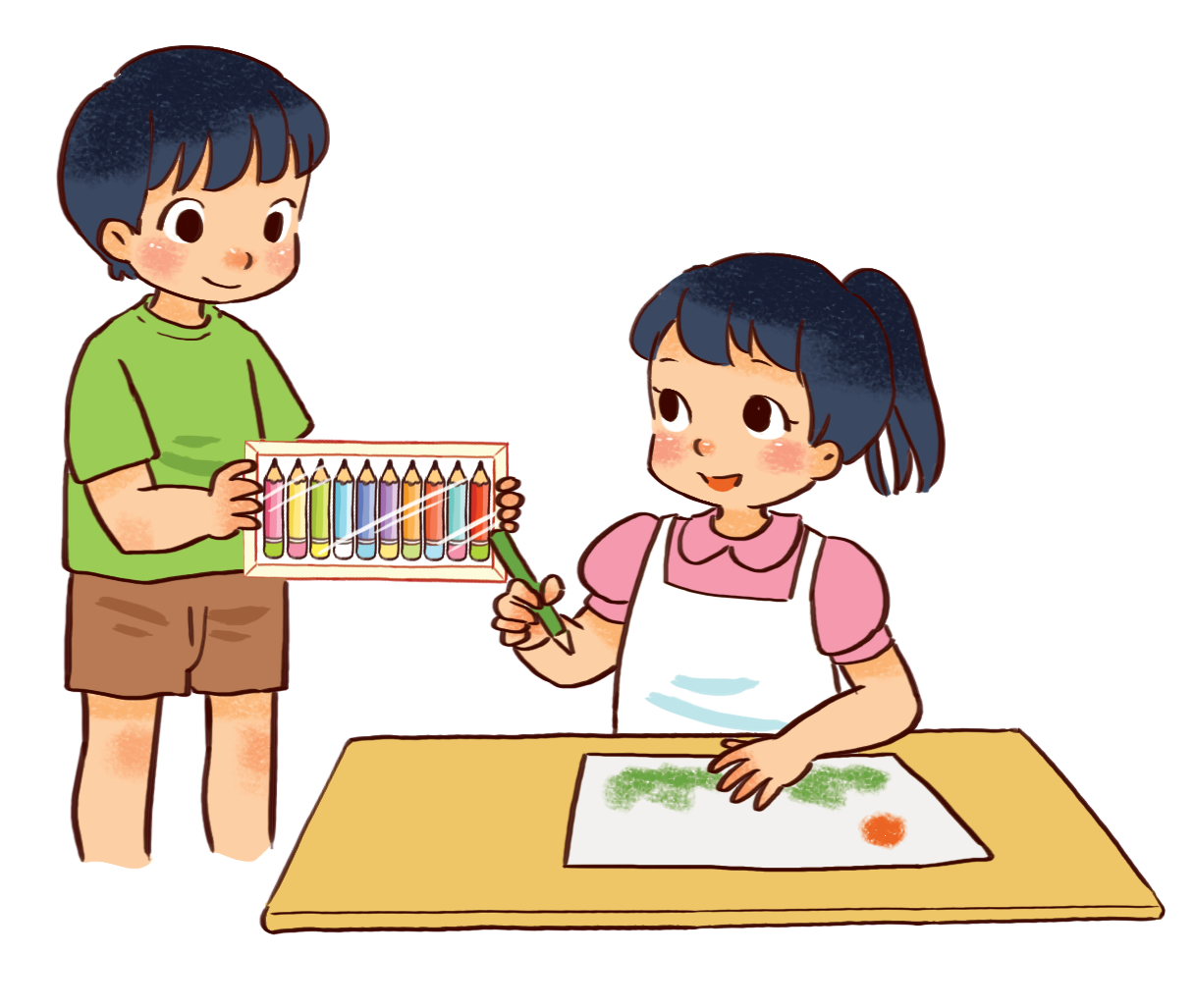 Cảm ơn Nam.
Tớ có rồi.
=
–
?
0
10
10
?
?
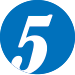 Nêu phép tính để tìm số bút còn lại của Nam.
Anh cho em tất cả đấy.
c.
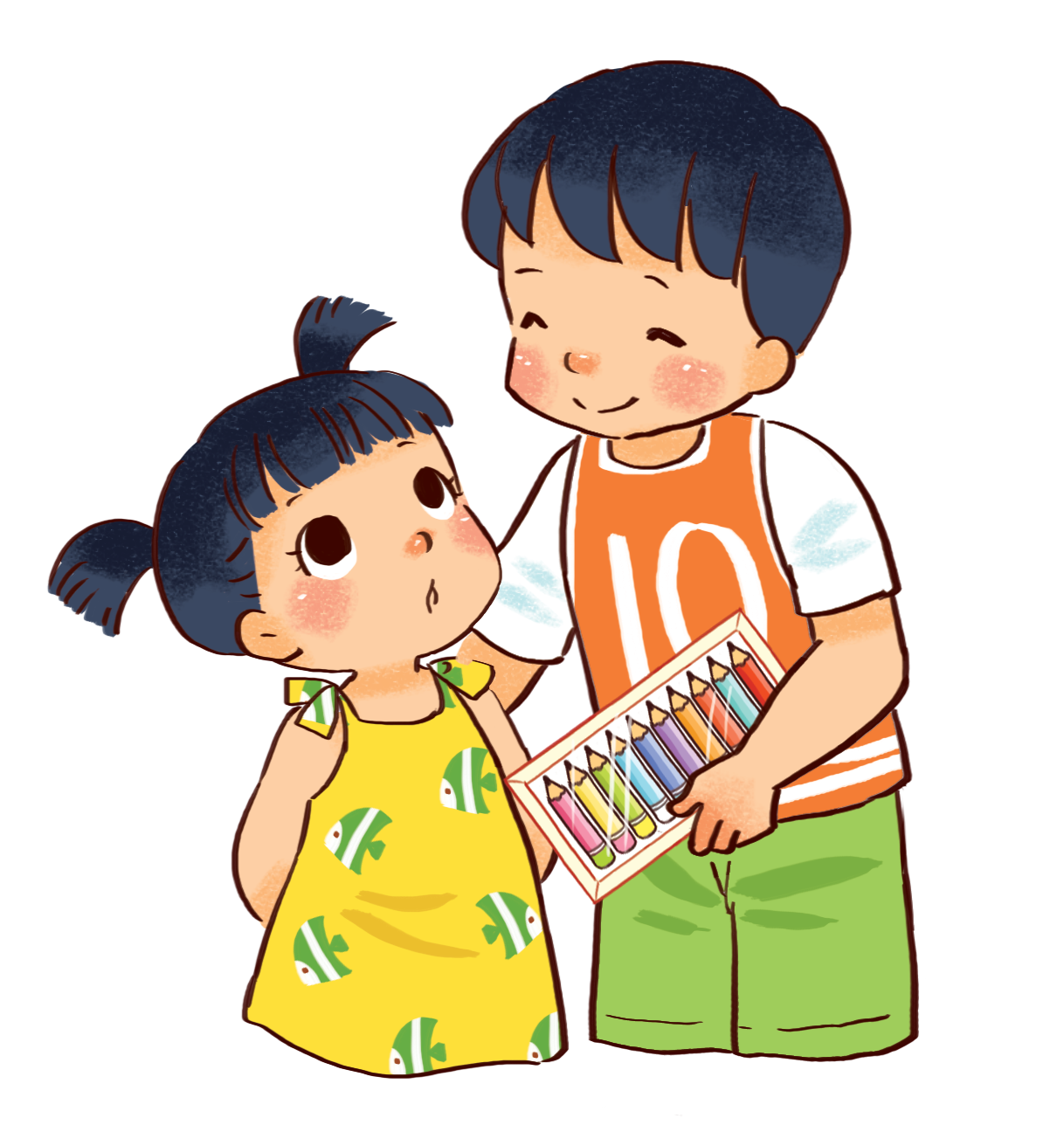 Anh Nam cho em mấy chiếc bút màu nhé.
=
–
?
?
10
0
10
?
?